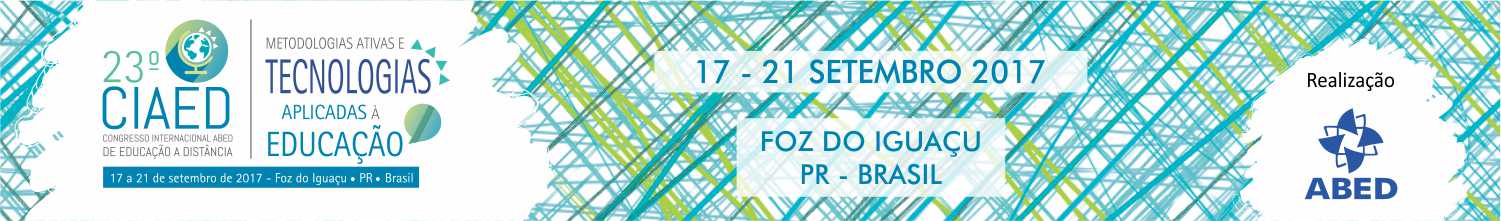 MODELO METODOLÓGICO DE AVALIAÇÃO DAS POTENCIALIDADES DE GAMES COMERCIAIS PARA O ENSINO E A APRENDIZAGEM DE LÍNGUA INGLESA
Me. Fernanda Katherine Asega
St. Paul’s - katherineasega@gmail.com
Objetivo
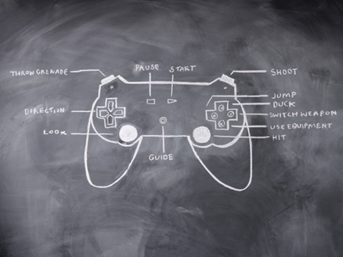 O objetivo deste trabalho é descrever e apresentar a elaboração do modelo metodológico que serviu de instrumento avaliativo em minha dissertação de mestrado.
game on!
Motivação
integrar as TDICs nas práticas de ensino e de aprendizagem de línguas;
(re)pensar e considerar outros tipos de materiais didáticos para que o aluno aprenda explorando outros espaços;
adotar materiais que sejam mais apropriados para o atual cenário midiático;
examinar, de maneira inédita, o game WoW na perspectiva de material didático para o ensino e a aprendizagem de língua inglesa.
[Speaker Notes: Pesquisa envolvendo o game pagina 21.]
Pergunta de pesquisa
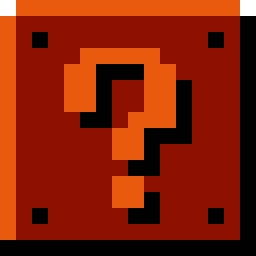 Que potencialidades o game WOW oferece para o ensino e a aprendizagem de língua inglesa?
Apresentação do material em estudo
World of Warcraft (WoW) 
RPG Online Massivo de Múltiplos jogadores 
Ausência de fim do jogo
Blizzard Entertainment – lançado em 23/11/ 2004 
6 pacotes de expansão: última Legion  em 2015 
12 milhões de assinantes mensais 
Idioma original: Inglês - disponível em 9 idiomas 
4 tipos diferentes de experiência de jogo
2 interpretação opcional
2 interpretação obrigatória
Mundo de Azeroth 
4 continentes
2 facções - Horda e Aliança
13 raças = 7 Horda, 7 Aliança e  1 Pandaren
12 classes
15 profissões primárias (11)  e secundárias (4)
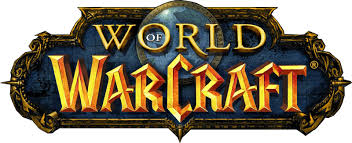 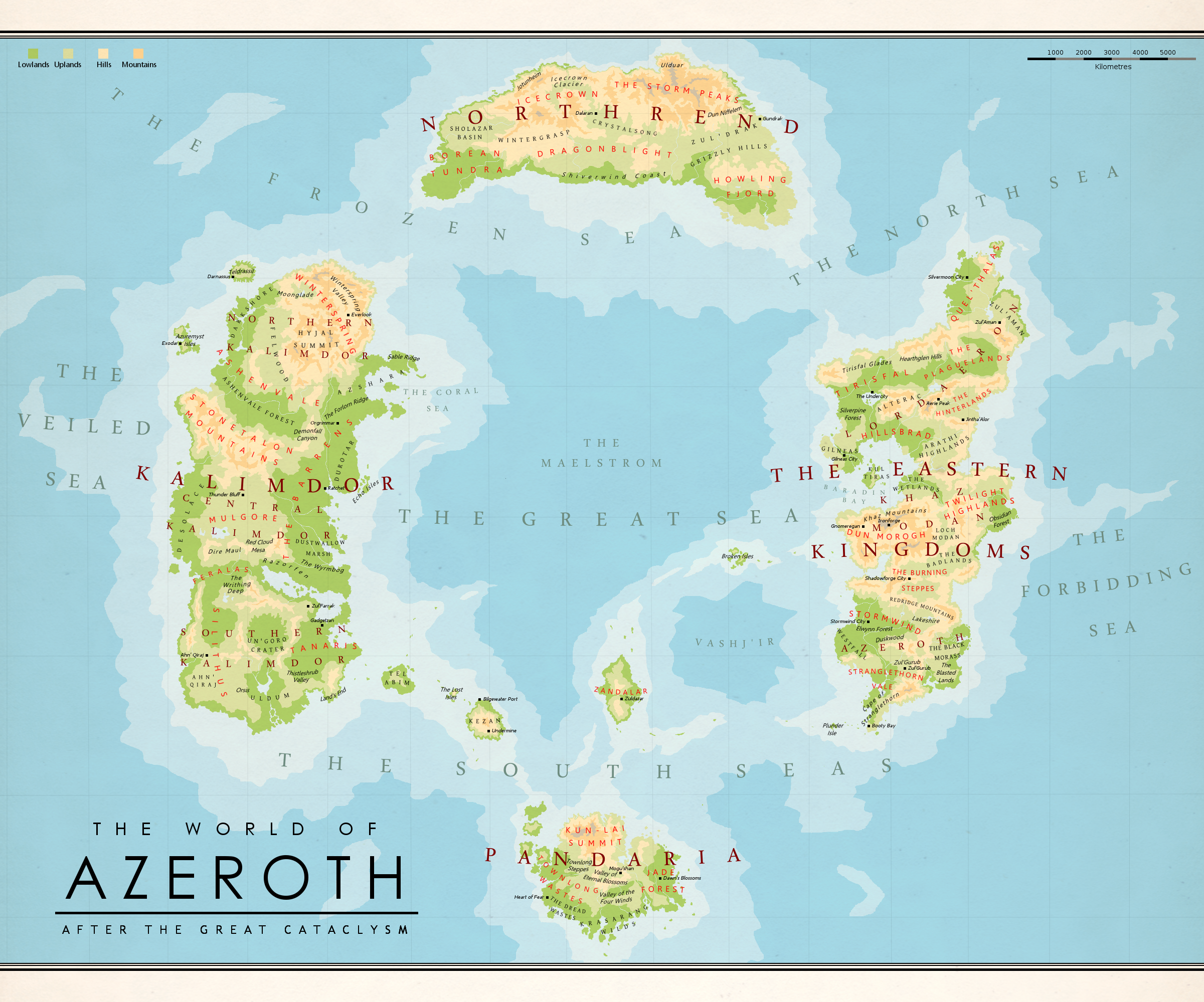 [Speaker Notes: WoW possui servidores espalhados por todo o planeta e está disponível nos seguintes idiomas: Inglês, Chinês, Francês, Alemão, Italiano, Coreano, Russo, Espanhol e Português.]
Modelos existentes
Nokelainen (2006) 
pesquisas visam a medir e a propor modelos metodológicos de avaliação de materiais de software educacionais e/ou conteúdo multimídia educacional 
concentram mais na usabilidade técnica e menos no uso de materiais digitais de aprendizagem

Krystalli; Arvanitis; Panagiotidis (2013)
modelo metodológico para avaliar games educacionais para o ensino e a aprendizagem da língua inglesa
Fundamentação Teórica
Paradigma educacional emergente 
(MORAES,1996) 

Avaliação e design de Material Didático 
(RAMOS, 1999/2009, 2009). 

Cibercultura 
 (LEVY, 1999; LEMOS, 2005)

Conectivismo 
(SIEMENS, 2004; DOWNES, 2012) 

Competências necessárias para a aprendizagem no século XXI  
(JENKINS et al. 2006)

Aprendizagem em e por Games 
(GEE, 2003, 2012, 2013; PRENSKY, 2005)
Avaliação e design de Material Didático
Ramos, (2009a):
“fazer o estudante explorar os limites que saem do ’espaço‘ em que estuda”
promover as interações aluno-material externo e alunos-outros;
empregar as tecnologias digitais de Informação e Comunicação (TDICs); e
viabilizar a formação de comunidades e objetos de aprendizagem.
Ramos (1999/2009b) 
público alvo; 
objetivos que a unidade propõe; 
os recursos; 
as visões de ensino e aprendizagem e de linguagem
o syllabus; 
a progressão de conteúdos; 
o tipo de texto; 
as atividades; 
material suplementar;
(flexibilidade da unidade 
o Teacher's’ notes.
Com certeza, novas formas de ensinar e aprender precisam ser elaboradas e pensadas à luz das ferramentas disponíveis que ainda não são utilizadas pelos designers em sua totalcapacidade de gerar, talvez, o que venha a se constituir em “ciberaprendizagem”.
Paradigma educacional emergente
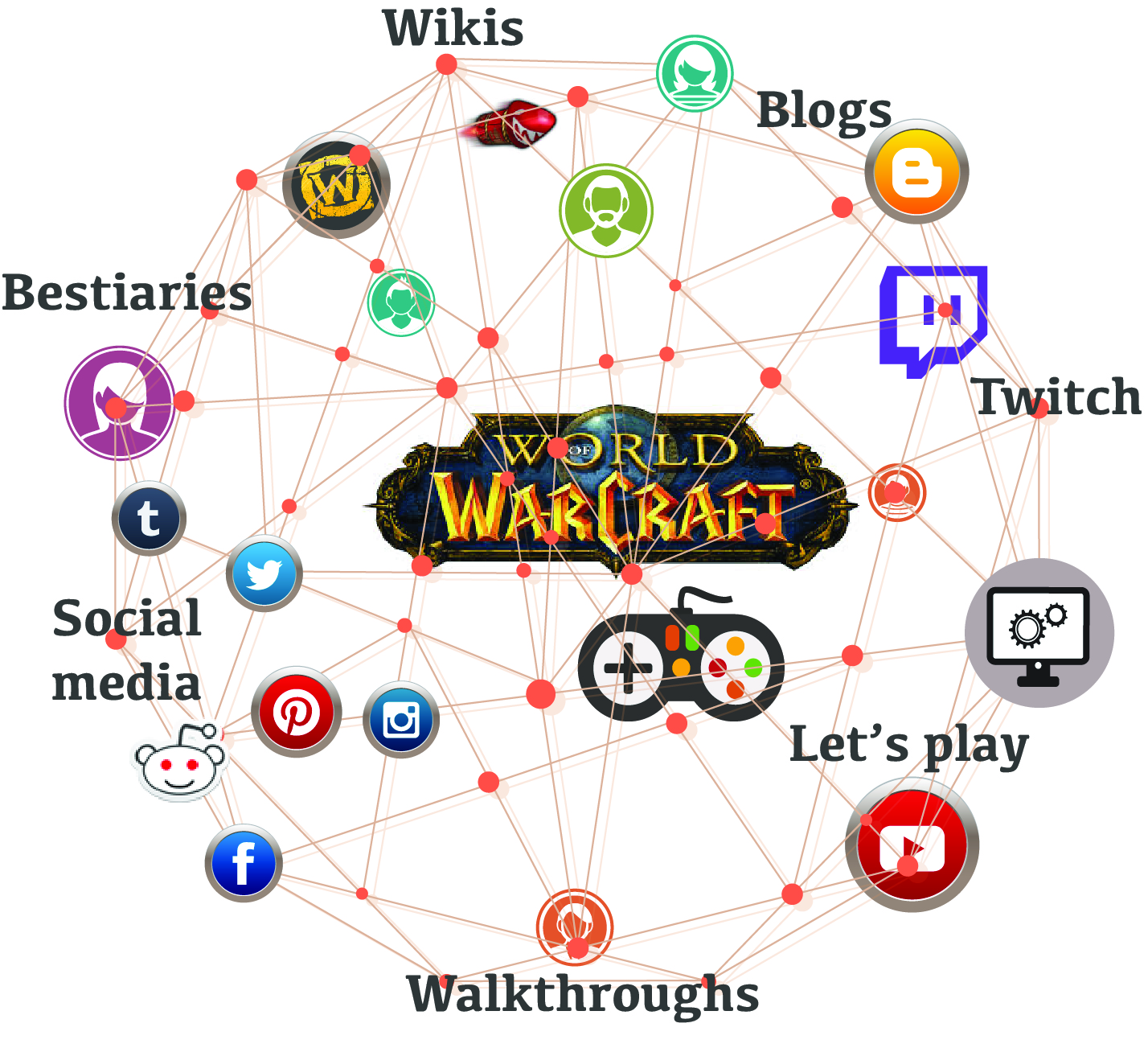 Visão de mundo, reconhecendo a totalidade das coisas e a existência de interconexões. 
Moraes (1996)
Fonte: Elaborado pela autora
Cibercultura
Levy (1999, p.17) 
Concepções de ciberespaço ou a "rede" e cibercultura sendo um “conjunto de técnicas, de práticas, de atitudes, de modos de pensamento e de valores”

Lemos (2005) 
Cibercultura possui “três ‘leis fundadoras que nortea, os processos de ‘re-mixagem’ contemporâneos: 

a liberação do pólo da emissão, 
o princípio de conexão em rede e a
reconfiguração de formatos midiáticos e práticas sociais" .
Conectivismo
"uma teoria de aprendizagem para a era digital” 
Siemens, 2004.

“o conhecimento é distribuído através de uma rede de conexões e, portanto, a aprendizagem consiste na habilidade de construir e percorrer essas redes”.
 Downes, 2012.
Cultura de Participação
Competências e habilidades necessárias para o ensino e a aprendizagem no século XXI incluem:

capacidades de resolver problemas 
adotar identidades alternativas
improvisar
construir modelos dinâmicos “do mundo real”
experimentar recortes e remixes
interagir com ferramentas que ampliam a capacidade mental, entre outras
Jenkins et al., 2006
Aprendizagem em e por Games
Gee (2013) oferece ainda oferece uma lista de princípios de aprendizagem em games, distribuídos
em 3 categorias:
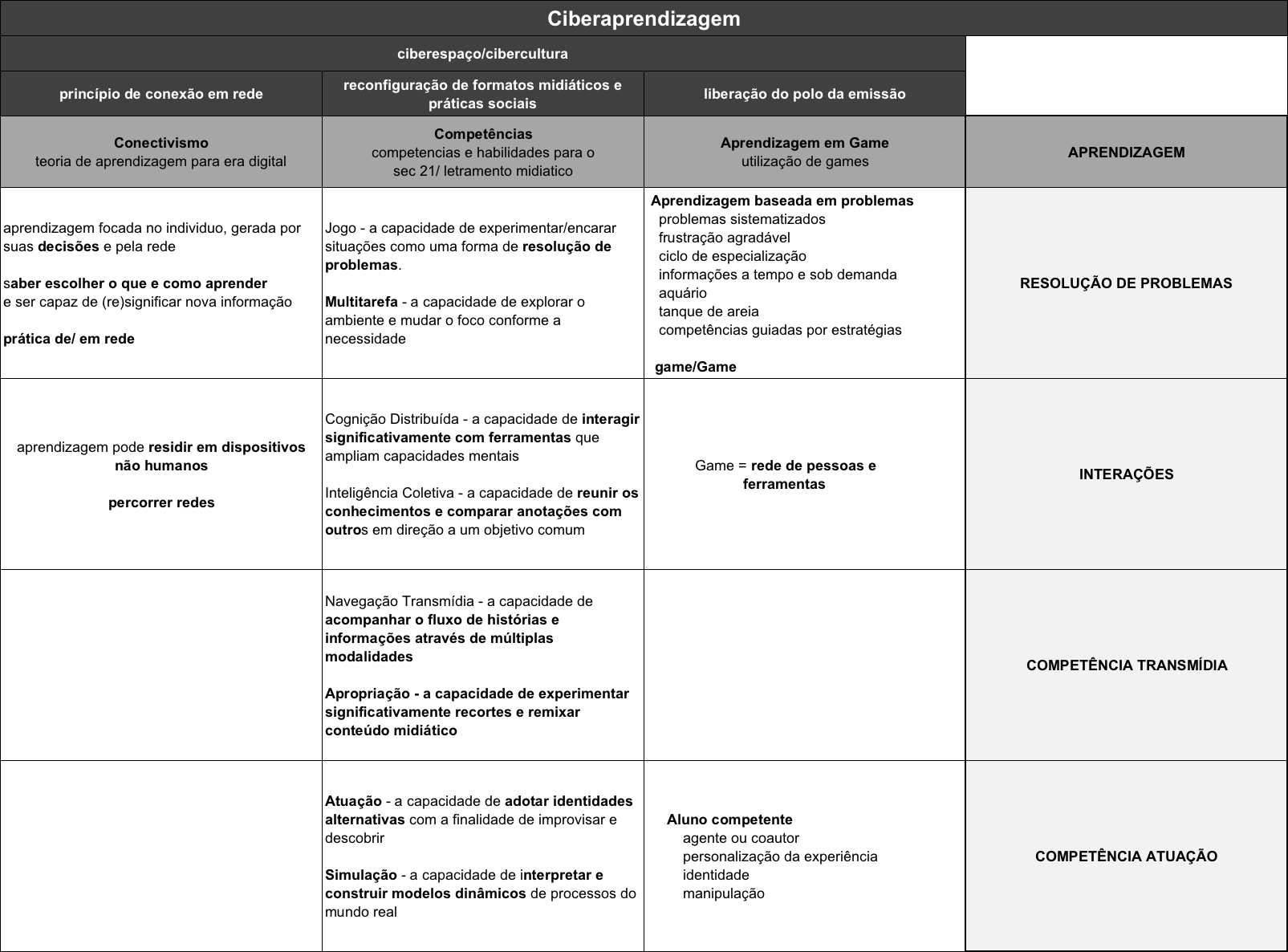 Fonte: Elaborado pela autora
Avaliação e design de Material Didático
Ramos, (2009a):
“fazer o estudante explorar os limites que saem do ’espaço‘ em que estuda”
promover as interações aluno-material externo e alunos-outros;
empregar as tecnologias digitais de Informação e Comunicação (TDICs); e
viabilizar a formação de comunidades e objetos de aprendizagem.
Ramos (1999/2009b) 
público alvo; 
objetivos que a unidade propõe; 
os recursos; 
as visões de ensino e aprendizagem e de linguagem
o syllabus; 
a progressão de conteúdos; 
o tipo de texto; 
as atividades; 
material suplementar;
(flexibilidade da unidade 
o Teacher's’ notes.
Apresentação e discussão dos resultados
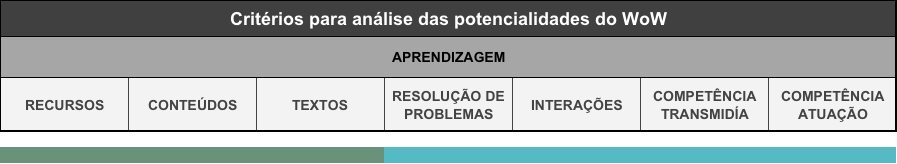 Possibilidades para o ensino e a aprendizagem de língua inglesa
Na perspectiva da ciberaprendizagem
Relacionadas ao uso da língua
Fonte: Elaborado pela autora
Resultados
O game WoW demonstra potencialidades para :

o ensino e a aprendizagem de língua inglesa;
vir a ser utilizado como material didático em cursos de língua inglesa;
para vir a ser o próprio ambiente de aprendizagem;
considerar a resolução de problemas como a espinha dorsal da categoria aprendizagem, pois apresenta pontos de convergência com todas as outras subcategorias apresentadas
ser utilizado na (ciber)aprendizagem de língua inglesa.
Considerações  Finais
O desenvolvimento do modelo metodológico possibilitou:

realizar uma análise profunda do game quanto às possibilidades de ensino e na aprendizagem de língua inglesa, sob as perspectivas da ciberaprendizagem e do uso da língua.

contribuir com um modelo metodológico e uma reflexão sobre o atual cenário midiático e a necessidade de considerarmos o (re)aproveitamento das ferramentas digitais como games comerciais disponíveis com vistas a ensinar a língua inglesa e ao mesmo tempo, atender as demandas das novas formas de ensinar e de aprender.
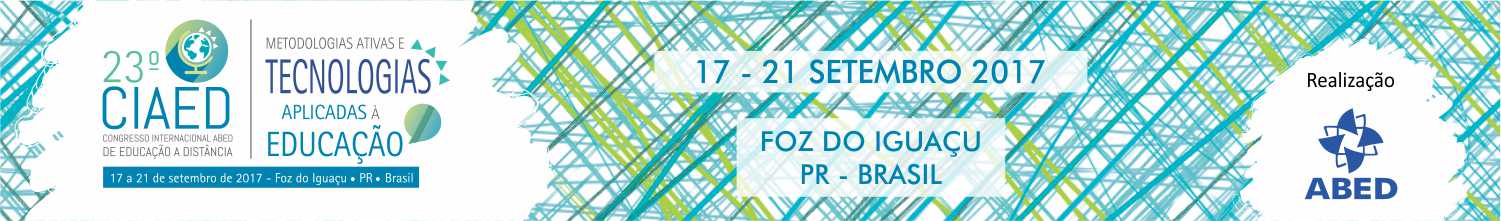 game over!
Me. Fernanda Katherine Asega
St. Paul’s - katherineasega@gmail.com